Fig. 2 Classification analysis, using the partially Bayesian approach, with samples of Lepus timidus hibernicus ...
J Mammal, Volume 88, Issue 3, June 2007, Pages 784–792, https://doi.org/10.1644/05-MAMM-A-419R1.1
The content of this slide may be subject to copyright: please see the slide notes for details.
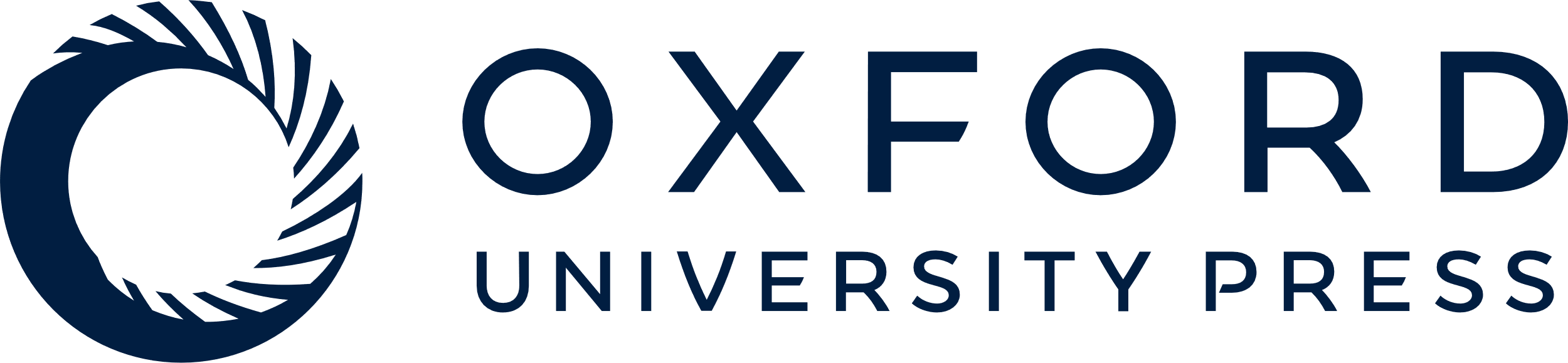 [Speaker Notes: Fig. 2 Classification analysis, using the partially Bayesian approach, with samples of Lepus timidus hibernicus pooled into 50-km areas. Samples were collected in winter 1999 and spring 2000. Locations of samples are shown in Fig. 1; pooling of samples is described in the text.


Unless provided in the caption above, the following copyright applies to the content of this slide: © 2007 American Society of Mammalogists]